FBLA…We’re on the Way!!!Computer Game Simulation
Austin Wagoner and Jason Vaughn
[Speaker Notes: Introduce each other
“Welcome to our game…”]
Objective
The goal is to produce a functioning computer game.
[Speaker Notes: From Chicago to Orlando
Fun and entertaining 
Educational]
Problem
Develop an entertaining simulation/game that will:
show a car traveling by highway from Chicago, Illinois to Orlando, Florida
display billboards with multiple choice questions relating to financial literacy
allow the player to choose the lane with the correct answer to maintain fuel for the trip
[Speaker Notes: Started from scratch
No teacher help
Little prior knowledge (APCS just this year)]
Planning
We created a storyboard.
We created a timeline for the completion            of the project.
The planning process involves researching the appropriate program to create the game.
We acquainted ourselves with the Greenfoot environment.
[Speaker Notes: Stayed after school, weekends (lots of time)
Thanks Mrs. Smith for opening her lab to us]
Program Documentation
Instructions
Instructions are presented in the beginning of the game
Controls
Controls are also presented with the instructions
Read-Me File
Includes Greenfoot (IDE), Creators, FBLA event
Special Additions: Cheat code
[Speaker Notes: Sum up game instructions 
Controls are simple and easy
Cheat code is interesting
Read-me file includes info about Greenfoot, cheat code, and the event]
Input, Output, &Program Parameters
[Speaker Notes: Easy controls 
Tell what cheat code is  
We set parameters (lives, score) 
Did NOT set random numbers (vehicles, trees)]
Program Flow
Drive a car down the highway
Answer financial literacy questions
Maintain gas supply
[Speaker Notes: Choose lane a, b, c 
Get 50 points for first answer and each additional answer is 50 points more 
Don’t hit objects and answer questions correctly]
[Speaker Notes: As I enter the cheat code, notice the score change. 
The cheat code also allows the player to hit any objects they want.]
Program Structure
World Class 
Background
Actor Class 
Objects
Methods 
Object Interactions
Cheat Code
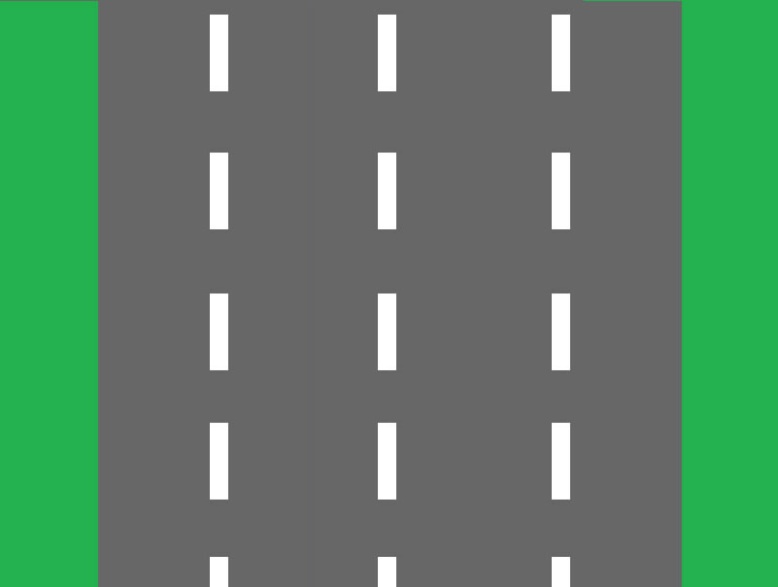 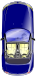 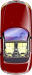 [Speaker Notes: CarWorld is World (Super) Class
CarWorld controls where the objects are entered in the background
Actor Class controls actors (cars) and contains methods
Methods act upon the objects and checks for collisions]
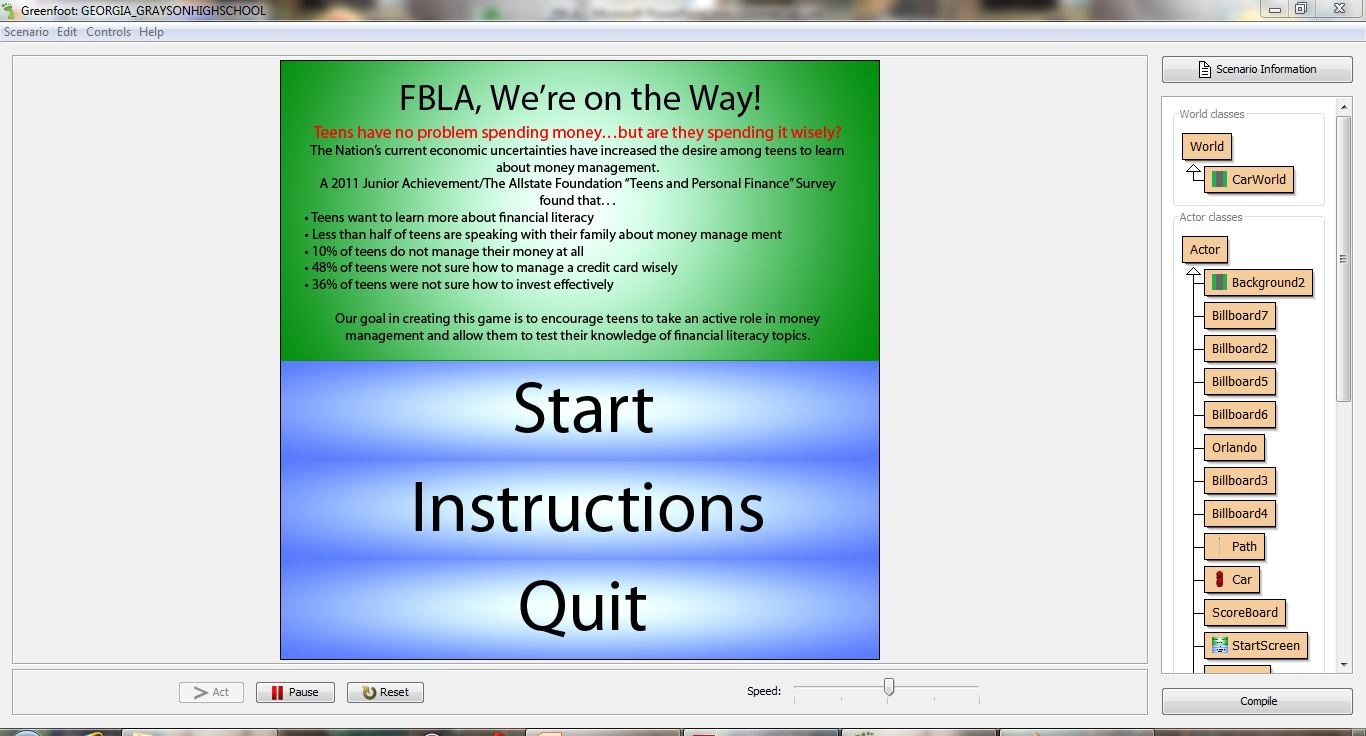 Usefulness of Program
Teaches students about financial literacy
Fun and challenging game to play
Promotes FBLA
We enriched our knowledge in Java Programming
[Speaker Notes: Learned financial literacy ourselves
It’s fun and challenging without cheat code
Promotes FBLA with the FBLA logos
Learned more about Java Programming]
Questions?
[Speaker Notes: Do you have any questions?]